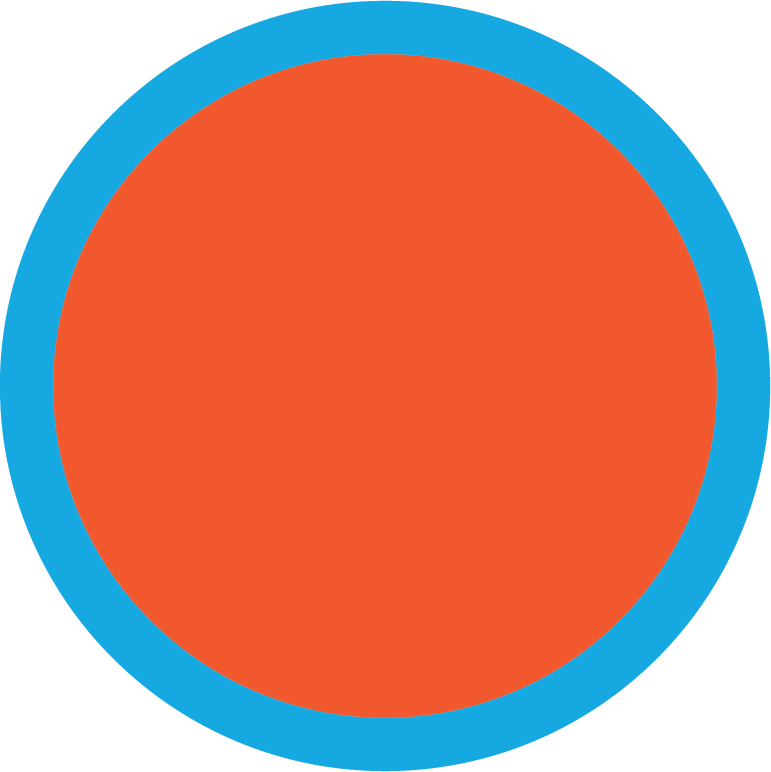 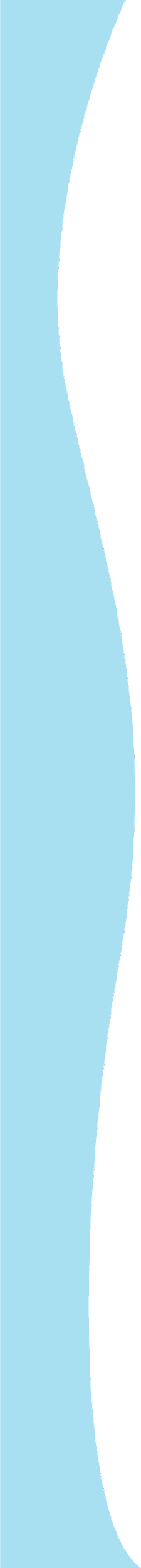 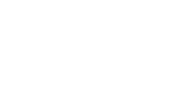 6
Our school
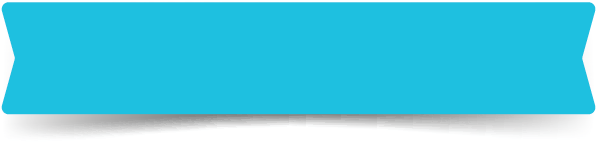 LESSON 1 - PERIOD 2
Teacher: Duong Thi Bich Ngoc
Quang Trung Primary School
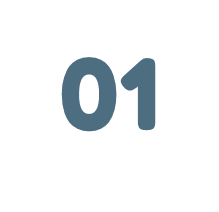 WARM-UP AND REVIEW
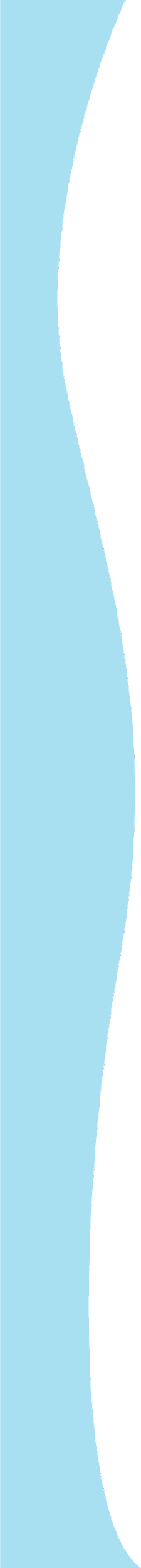 Warm-up
Is this our…….?
3
1
2
[Speaker Notes: Divide the class into 3 teams.
Each team has 1 sticky ball.
Play the music. Pupils in each team take turns to pass the ball. After the music ends, 3 pupils who have the ball stand up and say the words school, classroom, library, playground, then make sentences using the sentence model.]
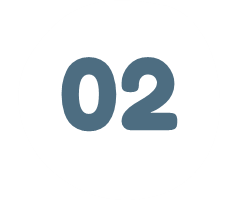 LISTEN AND TICK.
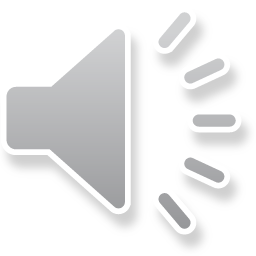 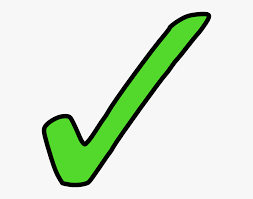 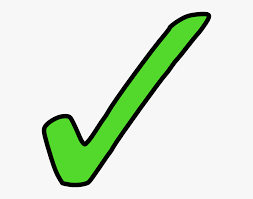 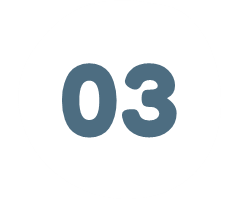 LOOK, COMPLETE AND READ.
library
playground
school
classroom
isn’t
it isn’t
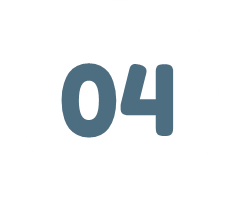 LET’S SING.
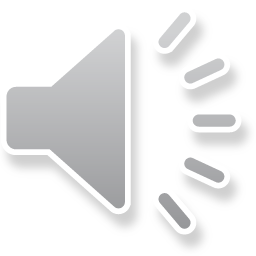 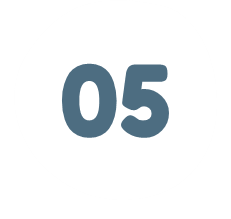 FUN CORNER
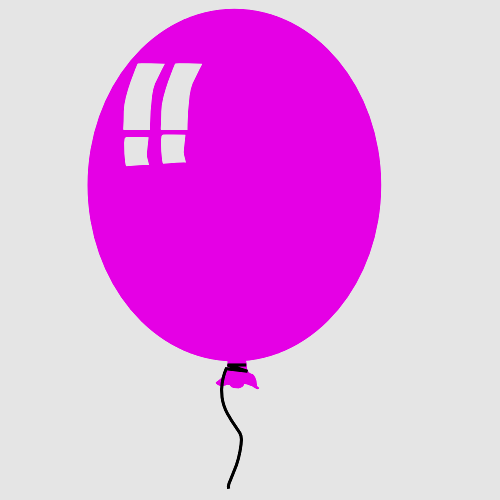 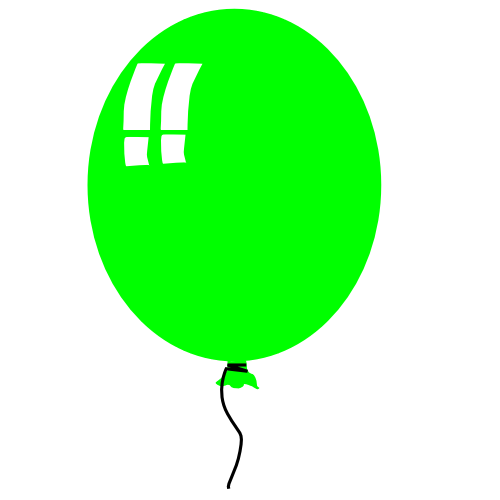 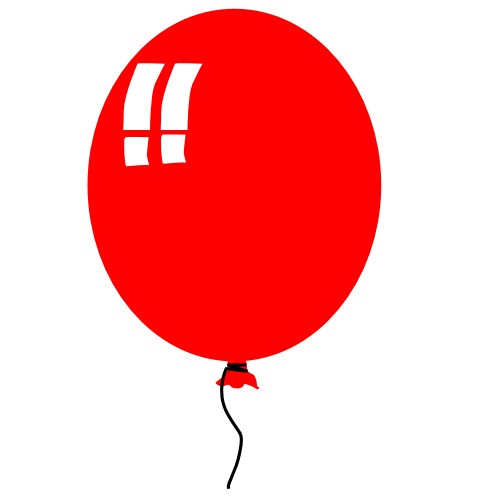 5
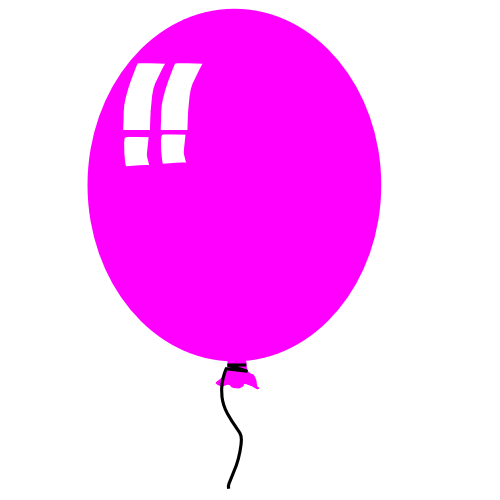 10
15
20
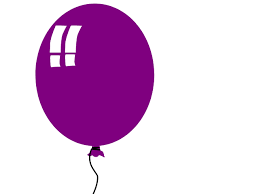 15
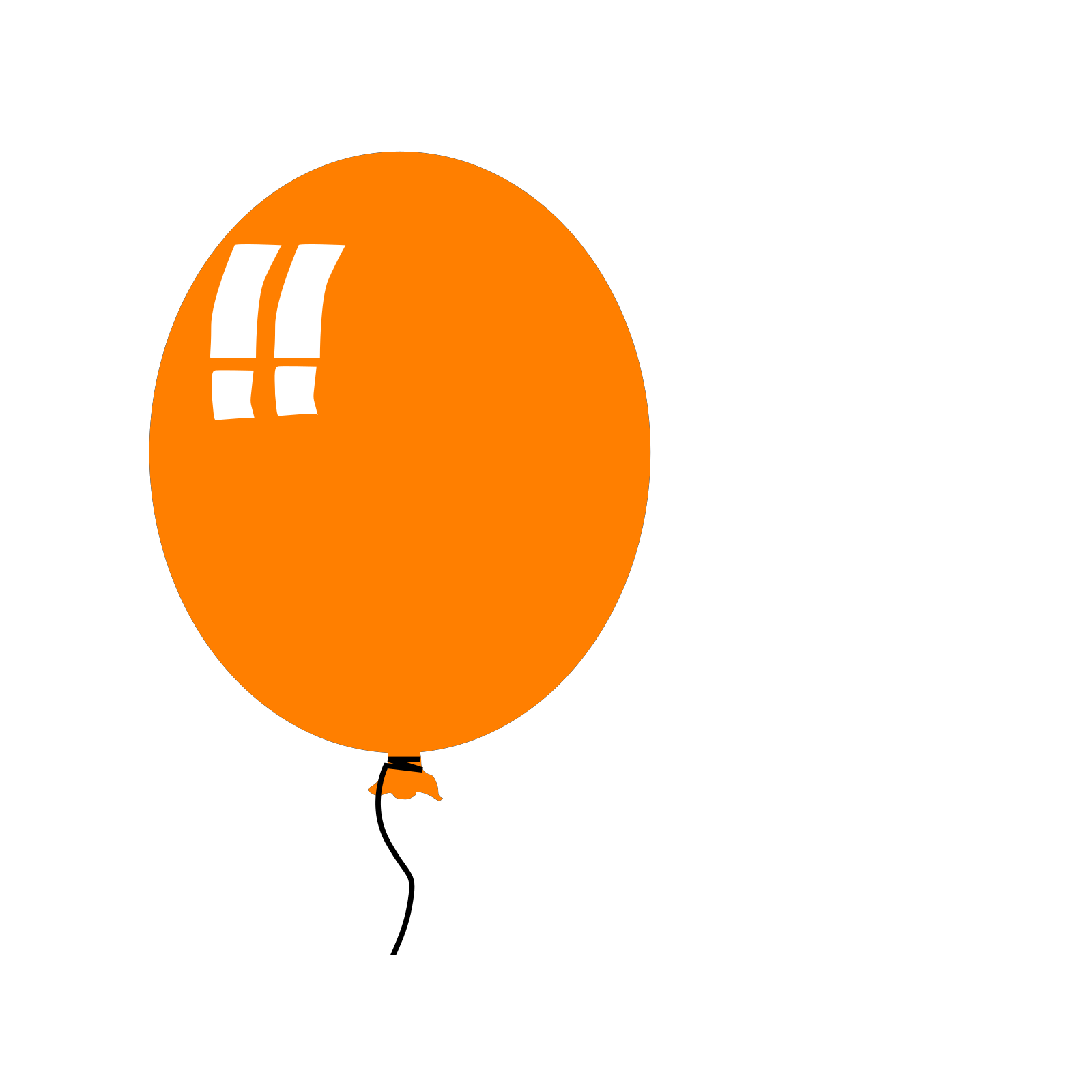 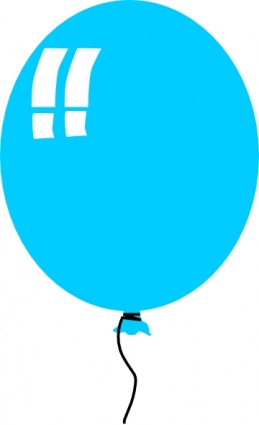 25
10
🡪
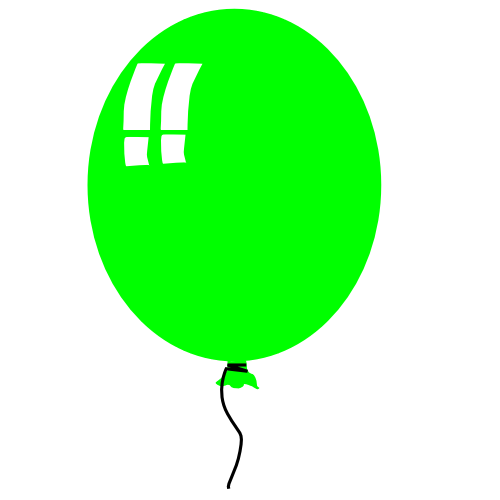 Read and choose.
………… this your classroom?
Is
Is
Are
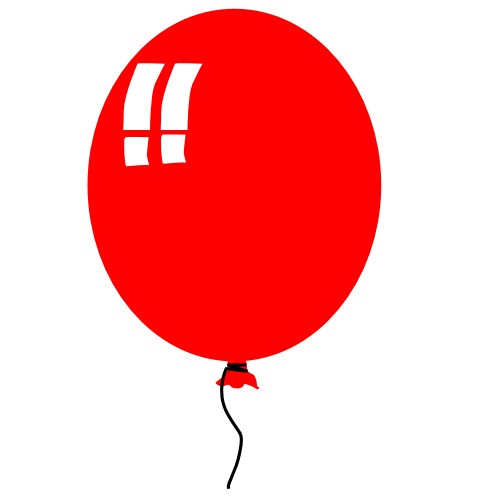 Read and choose.
That is our…………………………
playground
playground
classroom
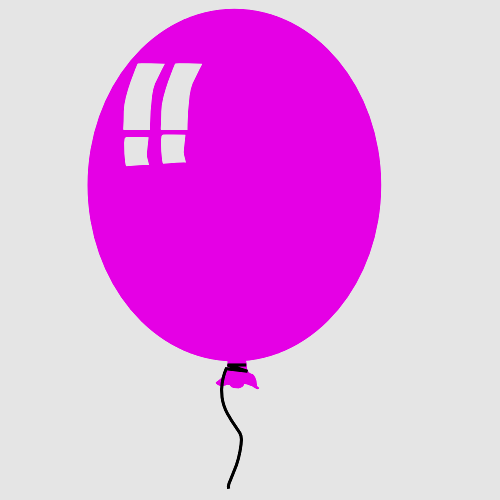 Read and choose.
Is ……….your classroom?
they
that
that
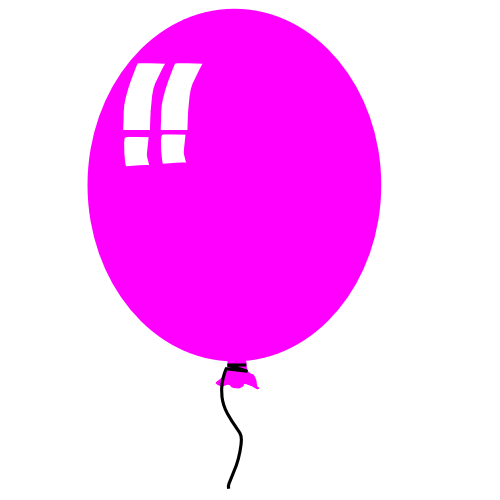 Read and choose.
Is that your library?
Yes, it isn’t.
Yes, it is.
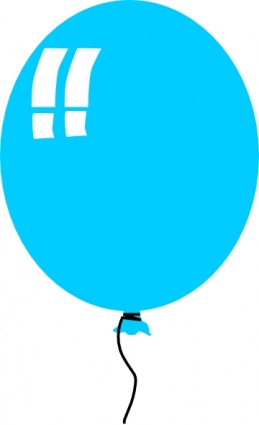 Read and choose.
Is that ………….school?
look
your
your
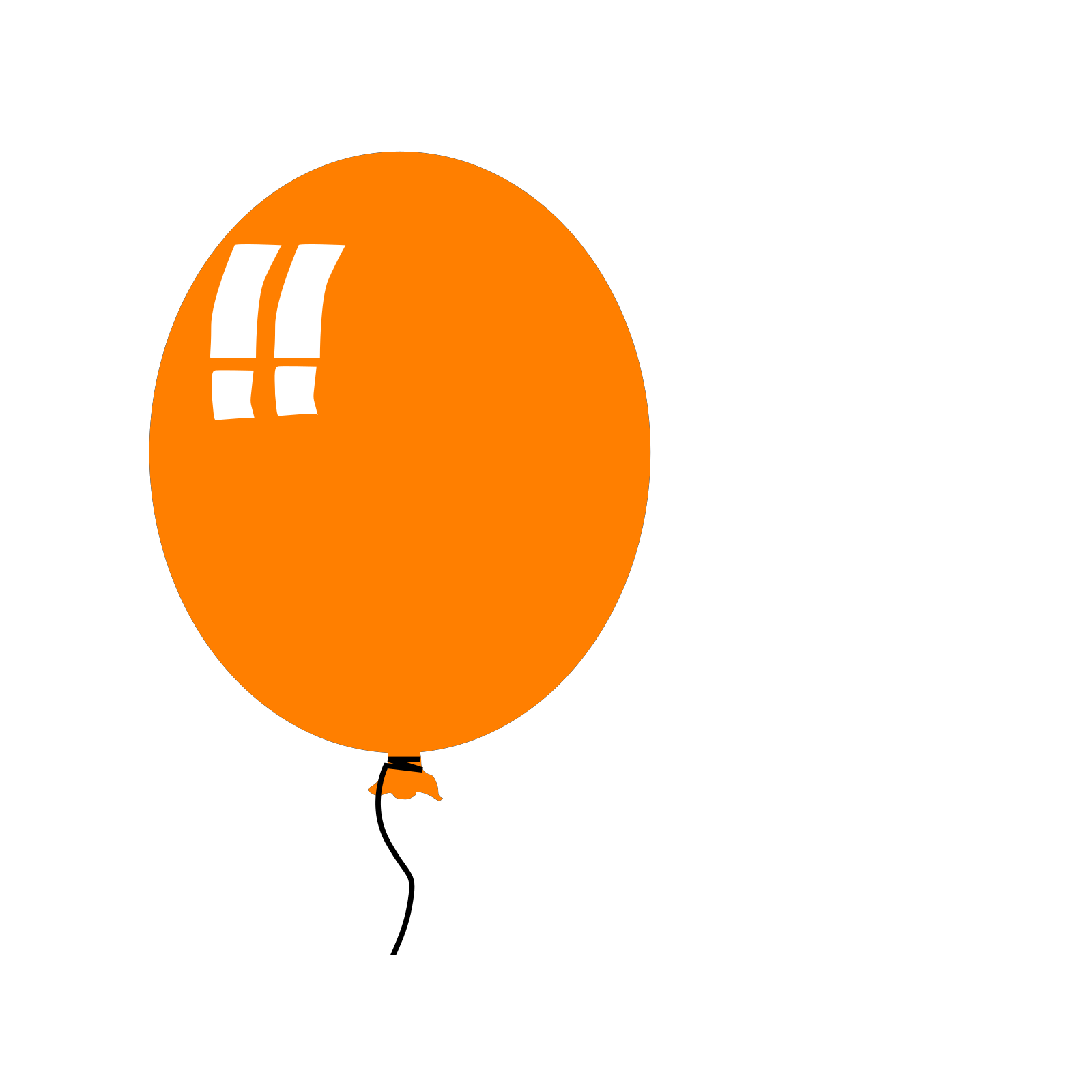 Read and choose.
Is this our playground?
No, it isn’t.
No, it is.
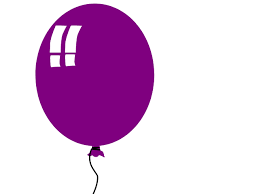 Read and choose.
Is that your……………..?
library
school
school